Intelligent Systems (AI-2)

Computer Science cpsc422, Lecture 3

Sep, 12 2016
Lecture on Wed is cancelled
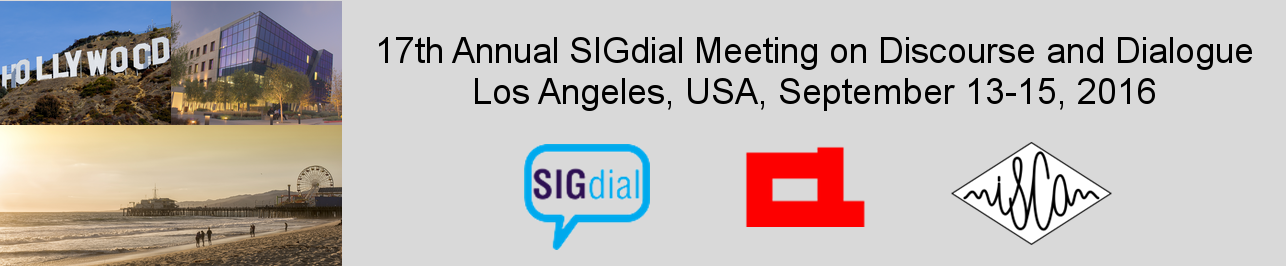 CPSC 422, Lecture 3
Slide 1
Lecture Overview
Markov Decision Processes
Formal Specification and example
Policies and Optimal Policy
Intro to Value Iteration
CPSC 422, Lecture 3
2
Combining ideas for Stochastic planning
What is a key limitation of decision networks?



What is an advantage of Markov models?
Represent  (and optimize) only a fixed number of decisions
The network can extend indefinitely
Goal:  represent  (and optimize) an indefinite sequence of decisions
CPSC 422, Lecture 2
Slide 3
Decision Processes
Often an agent needs to go beyond  a fixed set of decisions – Examples?
Would like to have an ongoing decision process
Infinite horizon problems: process does not stop

Indefinite horizon problem: the agent does not know when the process may stop

Finite horizon: the process must end at a give time N
CPSC 422, Lecture 2
Slide 4
[Speaker Notes: Helper of a senior
Monitoring system (of a plant)
Treatment of a chronic disease]
Markov Models
Markov Chains
Hidden Markov Model
Partially Observable Markov Decision Processes (POMDPs)
Markov Decision Processes (MDPs)
CPSC 422, Lecture 3
Slide 5
Summary Decision Processes: MDPs
To manage an ongoing (indefinite… infinite) decision process, we combine….
Markovian
Stationary
Utility not just at the end
Sequence of rewards
Fully Observable
CPSC 422, Lecture 3
Slide 6
[Speaker Notes: forget the proper sequence of tasks that need to be completed
 they lose track of the steps that they have already completed. 
At any stage of the process
The agent decides which action to perform
The new state of the world depends on the previous state(s) as well as the action(s) performed
The agent receives rewards or punishments at various points in the process
Aim: maximize the reward received]
Example MDP: Scenario and Actions
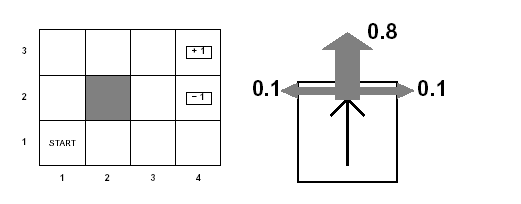 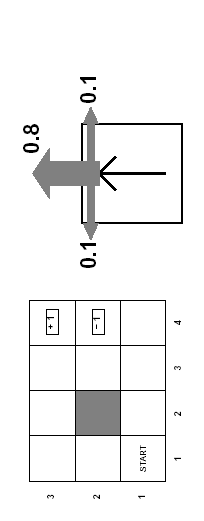 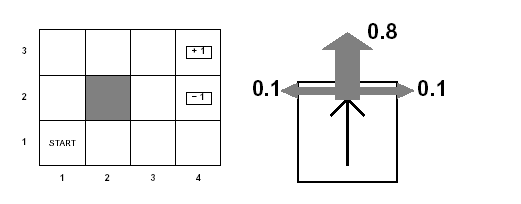 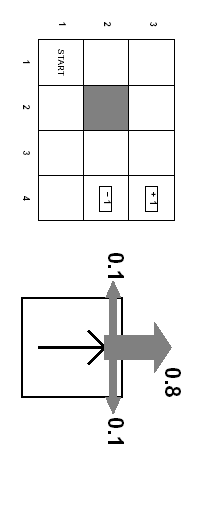 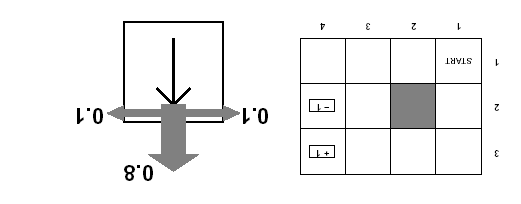 Agent moves in the above grid via actions Up, Down, Left, Right
Each action has:
0.8 probability to reach its intended  effect
0.1 probability to move at right angles of the intended direction
If the agents bumps into a wall, it says there
How many states?
There are two terminal states (3,4) and (2,4)
CPSC 422, Lecture 3
Slide 7
Example MDP: Rewards
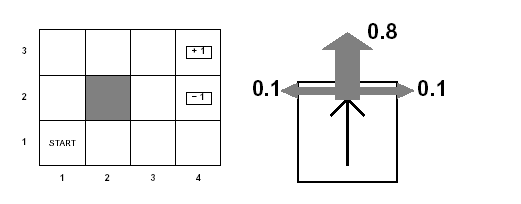 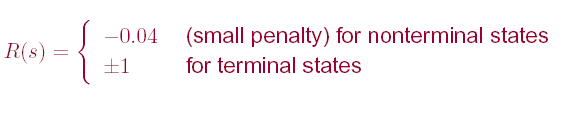 CPSC 422, Lecture 3
Slide 8
[Speaker Notes: Example of Stochastic Shortest-PathMDP
Where (3,4) is the goal state? (see MDP book Chp2)]
Example MDP: Underlying info structures
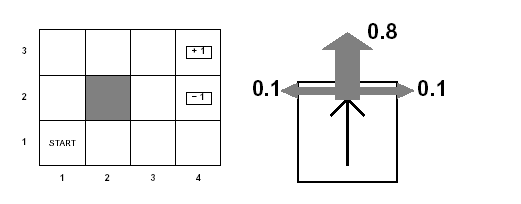 Four actions Up, Down, Left, Right
Eleven States: {(1,1), (1,2)…… (3,4)}
2,1
CPSC 422, Lecture 3
Slide 9
Example MDP: Sequence of actions
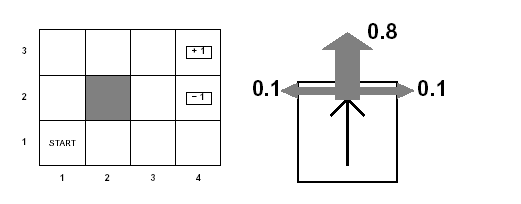 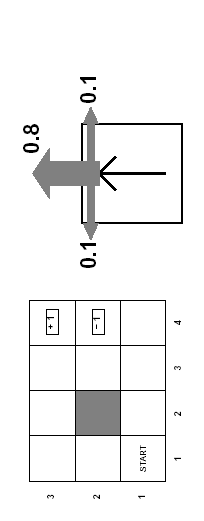 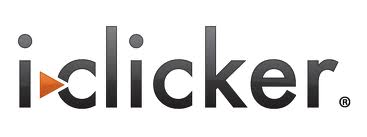 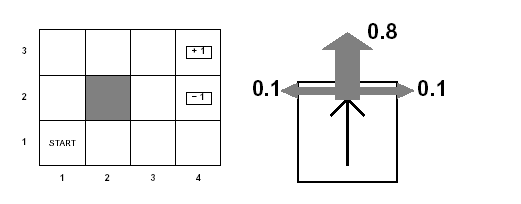 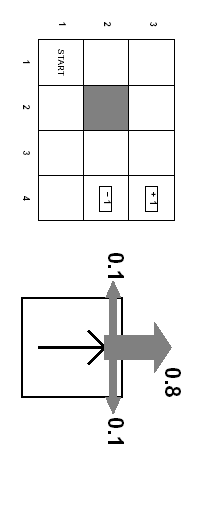 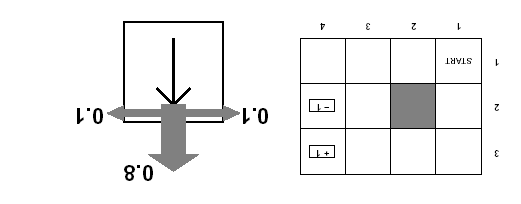 The sequence of actions [Up, Up, Right, Right, Right ] will take the agent in terminal state (3,4)…
A. always
B. never
C. Only sometimes
With what probability?
B. (0.8)5+ ((0.1)4  x 0.8)
A. (0.8)5
C. ((0.1)4  x 0.8)
CPSC 422, Lecture 3
Slide 10
[Speaker Notes: Yes, with probability 0.85=0.3278
yes, going the other way around with prob. 0.14 x 0.8]
Example MDP: Sequence of actions
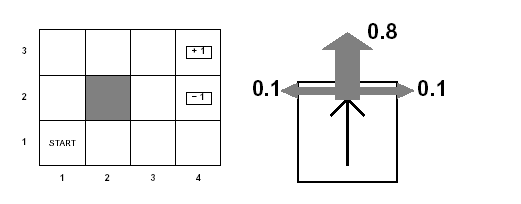 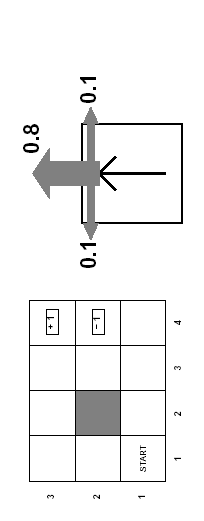 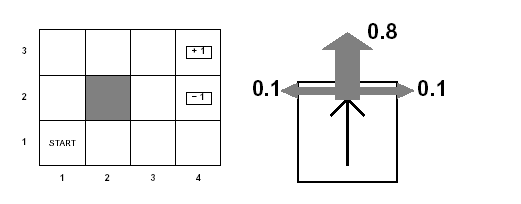 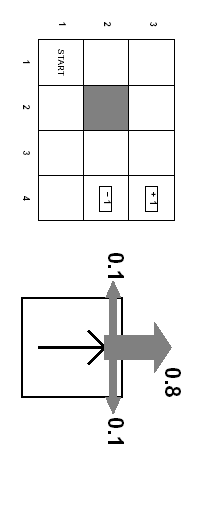 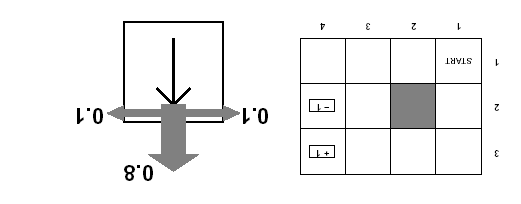 Can the sequence [Up, Up, Right, Right, Right ] take the agent in terminal state (3,4)?

Can the sequence reach the goal in any other way?
CPSC 422, Lecture 3
Slide 11
[Speaker Notes: Yes, with probability 0.85=0.3278
yes, going the other way around with prob. 0.14 x 0.8]
MDPs: Policy
The robot needs to know what to do as the decision process unfolds…
It starts in a state, selects an action, ends up in another state selects another action….
Needs to make the same decision over and over: Given the current state what should I do?
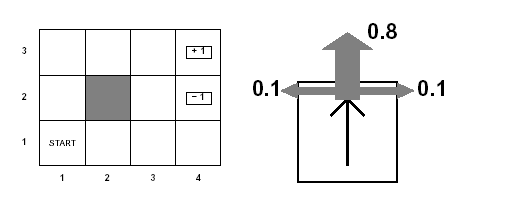 So a policy for an MDP is a single decision function π(s) that specifies what the agent should do  for each state s
CPSC 422, Lecture 3
Slide 12
[Speaker Notes: So what is the best sequence of actions for our Robot?
There is no best sequence of actions!

Minimizes cost
(you do not know how the world will be when you’ll need to make the decision)]
How to evaluate a policy
A policy can generate a set of state sequences with different probabilities
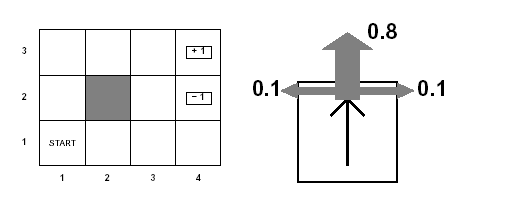 Each state sequence has a corresponding reward. Typically the (discounted) sum of the rewards for each state in the sequence
CPSC 422, Lecture 3
Slide 13
[Speaker Notes: Because of the stochastic nature of the environment,]
MDPs: expected value/total reward of a policy and optimal policy
Each sequence of states (environment history)  associated with a policy has 
a certain probability of occurring
a given amount of total reward as a function of the rewards of its  individual states
Expected value /total reward
For all the sequences of states generated  by the policy
Optimal policy is the policy that maximizes expected total  reward
Slide 14
CPSC 422, Lecture 3
[Speaker Notes: Because of the stochastic nature of the environment, 
Minimizes cost
(you do not know how the world will be when you’ll need to make the decision)]
Lecture Overview
Markov Decision Processes
Formal Specification and example
Policies and Optimal Policy
Intro to Value Iteration
CPSC 422, Lecture 3
15
Sketch of ideas to find the optimal policy for a MDP (Value Iteration)
We first need a couple of definitions
Vπ(s): the expected value of following policy π in state s 
Qπ (s, a), where a is an action:  expected value of performing a in s, and then following  policy π.
Can we express Qπ (s, a) in terms of Vπ (s)  ?
Qπ (s, a)=
A.
B.
Qπ (s, a)=
Q п(s, a)=
C.
X: set of states reachable from s by doing a
D. None of the above
Slide 16
CPSC 422, Lecture 3
Discounted Reward Function
Suppose the agent goes through states s1, s2,...,sk  and receives rewards r1, r2,...,rk 
We will look at discounted reward  to define the  reward for this sequence, i.e. its utility for the agent
CPSC 422, Lecture 3
Slide 17
Sketch of ideas to find the optimal policy for a MDP (Value Iteration)
We first need a couple of definitions
V п(s): the expected value of following policy π in state s 
Q п(s, a), where a is an action:  expected value of performing a in s, and then following  policy π.
We have, by definition
Q п(s, a)=
reward obtained in s
Probability of getting to s’ from s via a
states reachable 
from s by doing a
expected value of following policy π in s’
Discount factor
CPSC 422, Lecture 3
Slide 18
Value of a policy and Optimal policy
We can also compute  V п(s) in terms of  Q п(s, a)
action indicated by π  in s
Expected value of following π  in s
Expected value of performing the action indicated  by π  in s and following π after that
For the optimal  policy π *  we also have
CPSC 422, Lecture 3
Slide 19
[Speaker Notes: This is true for any policy, so it is also true for the optimal one]
Value of Optimal policy
Remember for any  policy π
But the Optimal  policy π *  is the one that gives the action that maximizes the future reward for each state
So…
Slide 20
CPSC 422, Lecture 3
Value Iteration Rationale
Given N states, we can write an equation like the one below for each of them



Each equation contains N unknowns – the V values for the N states
N equations in N variables (Bellman equations): It can be shown that they have a unique solution: the values for the optimal policy
Unfortunately the N equations are non-linear, because of the max operator: Cannot be easily solved by using techniques from linear algebra
Value Iteration Algorithm: Iterative approach to find the optimal policy and corresponding values
CPSC 422, Lecture 3
Slide 21
Value Iteration in Practice
Let V(i)(s) be the utility of state s at the ith  iteration of the algorithm
Start with arbitrary utilities on each state s:  V(0)(s)
Repeat simultaneously for every s until there is “no change”



True “no change” in the values of V(s) from one iteration to the next are guaranteed only if run for infinitely long.
 In the limit, this process converges to a unique set of solutions for the Bellman equations
They are the total  expected rewards (utilities) for the optimal policy
CPSC 422, Lecture 3
Slide 22
Learning Goals for today’s class
You can:
Compute the probability distribution on states given a sequence of actions in an MDP
Define a policy for an MDP
Define and Justify a discounted reward function
Derive the Bellman equations on which Value Iteration is based (we will likely finish this in the next lecture)
CPSC 422, Lecture 3
Slide 23
Lecture on Wed is cancelled 


Read textbook 
9.5.3 Value Iteration
TODO for Fri
For Fro:
CPSC 422, Lecture 3
Slide 24
[Speaker Notes: I'll show some pictures of cool applications in that class, and will give you an opportunity to discuss the applications that you discovered]
MDPs: optimal policy
Because of the stochastic nature of the environment, a policy can generate a set of environment histories with different probabilities
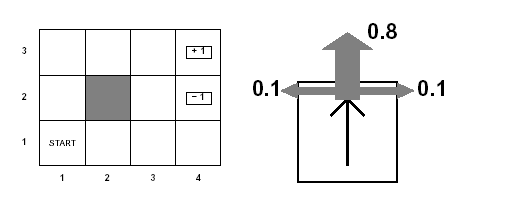 Optimal policy maximizes expected total  reward, where
Each environment history  associated with that policy has a given amount of total reward 
Total reward is a function of the rewards of its  individual states
CPSC 422, Lecture 3
Slide 25
[Speaker Notes: Minimizes cost
(you do not know how the world will be when you’ll need to make the decision)]